Родительское собрание Средняя группа
Тема:
 «Забота о здоровье ребенка».
 Воспитатель: Зубова А.Б .МКДОУ д/сад « Огонёк ».
с. Баюновские Ключи. 
Алтайский край.
Человеческое дитя – здоровое… развитое…
Это не только идеал и абстрактная ценность,
но и практическая достижимая норма жизни
«Родители являются первыми  педагогами. Они обязаны заложить основы физического, нравственного и интеллектуального развития личности ребенка в младенческом возрасте» (п. 1 ст. 18 Закона РФ «Об образовании»).
Здоровый образ жизни – это просто.
1.Использовать целебные природныефакторы окружающей среды2. доброжелательный психологическийклимат в семье 3.правильно организованный режим дня4.Полноценное питание 5.формировать интерес к оздоровлению собственногоорганизма
1.Использовать целебны природные факторы окружающей среды
2. доброжелательный психологическийклимат в семье
3.правильно организованный режим дня
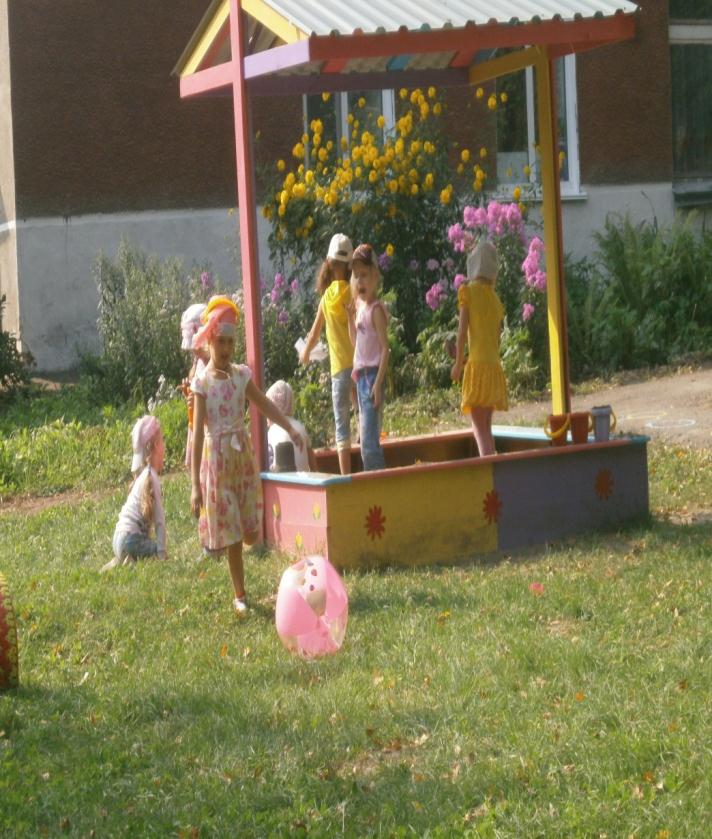 Прогулка является одним из существенных компонентов режима.
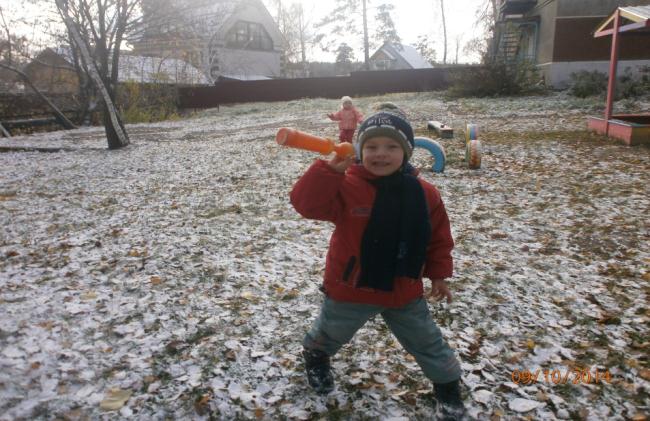 4.Полноценное питание
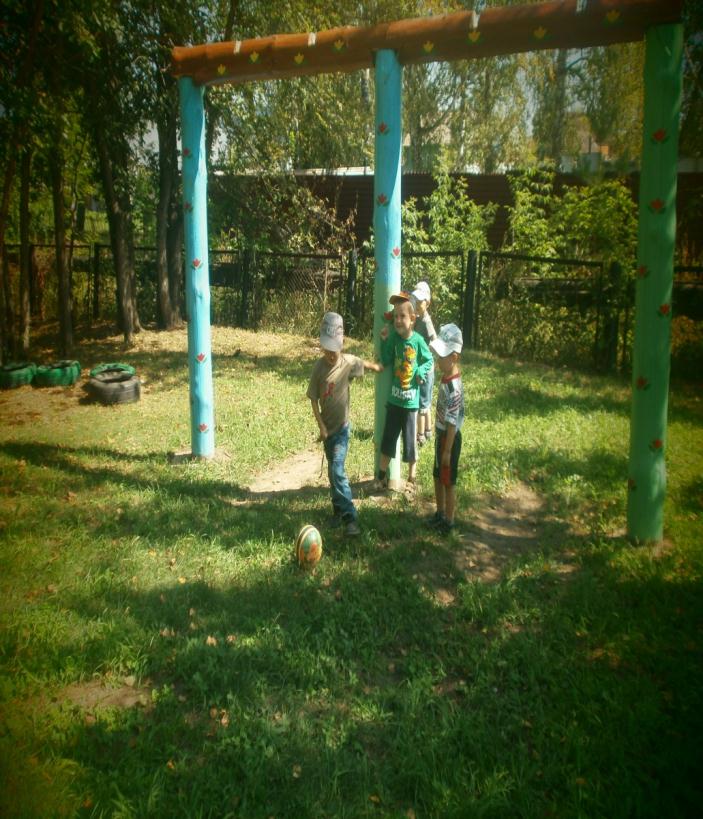 5.формировать интерес к оздоровлению   собственного организма
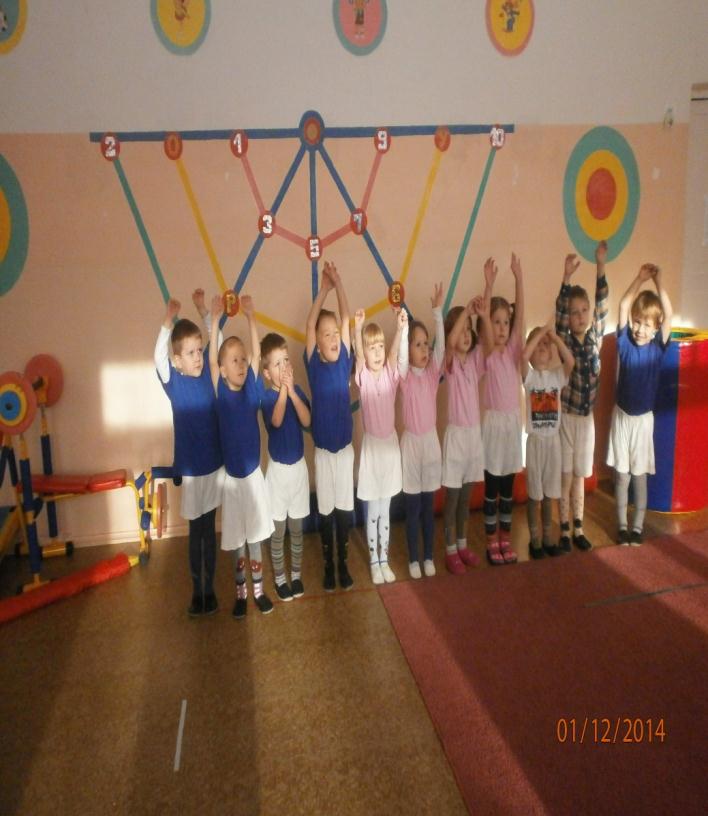 ЗАКАЛИВАНИЕ,  как отмечал Е.А. Аркин, для ослабленного ребенка имеет большое значение, чем для здорового.
Традиционные методы : воздушные ванны, водные ножные ванны, полоскание горла . нетрадиционные: Контрастное воздушное закаливание ; Хождение босиком; – Контрастный душ ; Полоскание горла прохладной водой
Какие же пищевые продукты или вещества помогают ребенку стать более закаленным?
1.	Черная смородина и шиповник  2.Напиток «защиты» – морковный сок
 3. Соки являются более чистыми экологическими продуктами
4. прием витаминов.
Удар по здоровью ребенка наносят
вредные наклонности родителей

  травмы и
   
   несчастные случаи. 


 Помните, здоровье ребенка в

 ваших руках!
Высказывания великих педагогов
Если человек беспорядочен в своём отдыхе, нерегулярен в приёме пищи и неумерен  в работе – болезнь убивает его».                                                         К. Циолковский«Единственная красота, которую я знаю, – здоровье»                                                 Г. Гейне  «Недостаточно закалять душу ребёнка; столь же необходимо закалять и его мышцы».                                                                         М. Монтень                         «Пусть будут врачами твоими трое: веселый характер, покой и уверенность в жизни».                                                                                                                   Народная мудрость
Решение родительского собрания:1.Внедрять здоровый образ жизни в каждую семью.2.Домашний режим ребенка должен быть продолжением режима дня детского сада.3.Систематически проводить закаливание ребенка в условиях семьи.4.В выходные дни обязательно выходить с детьми на прогулку не менее 2 раз в день. Пусть на прогулке ребенок больше двигается. Детей играми – оздоровим, себя омолодим.5.Проверить дома все травмоопастные места и не допускать детского травматизма
Искренне желаем вам крепкого здоровья, счастья, благополучия в семье.Пусть дети радуют Вас!Спасибо за внимание!